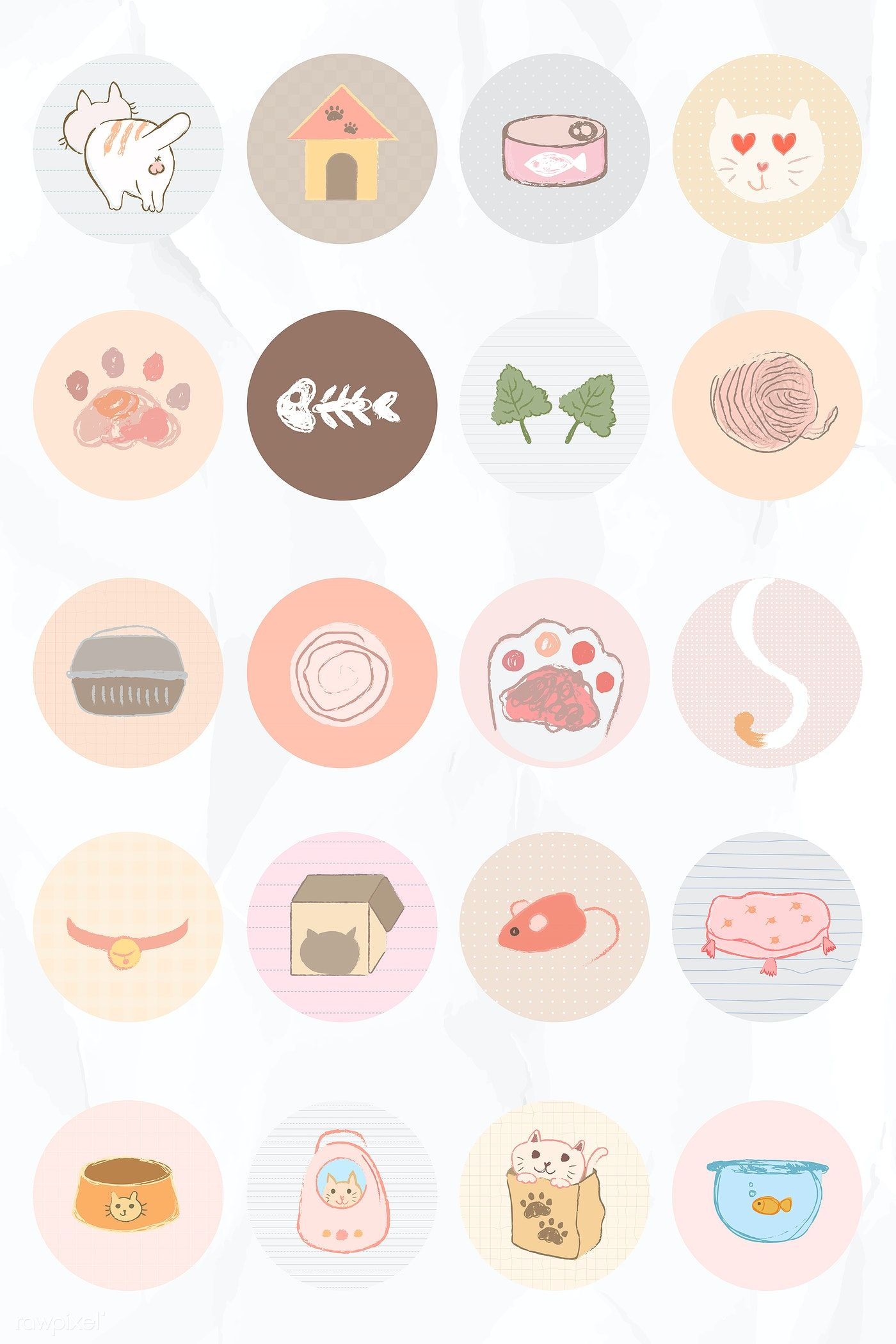 TITTLE
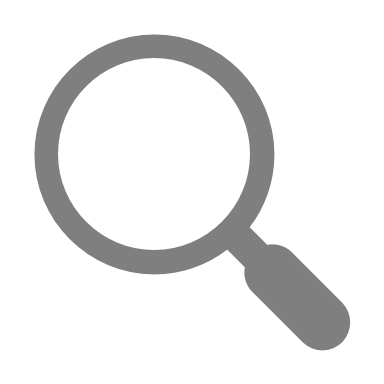 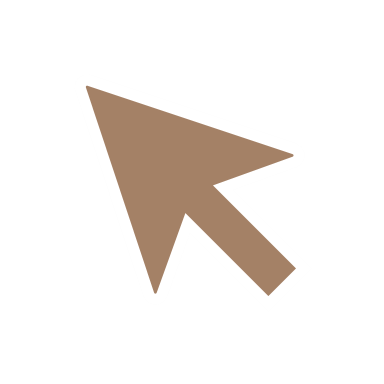 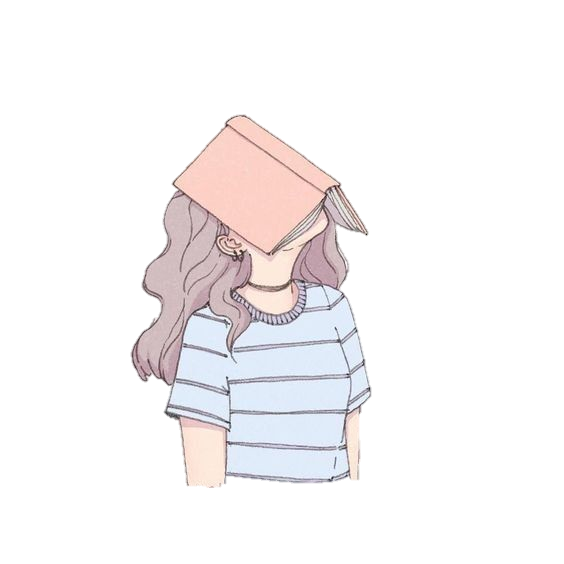 ABOUT ME
Name	:
Number	:
Class	:
TOPIC 2
TOPIC 1
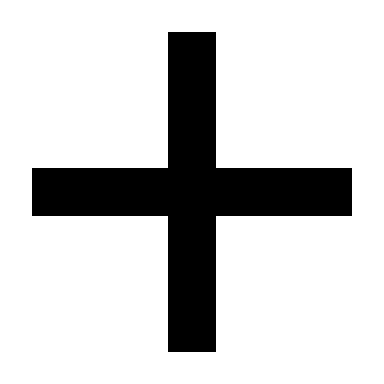 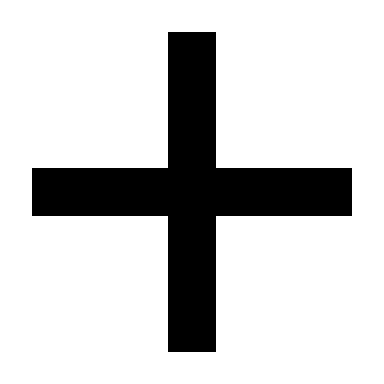 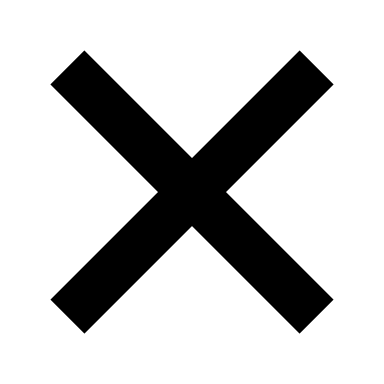 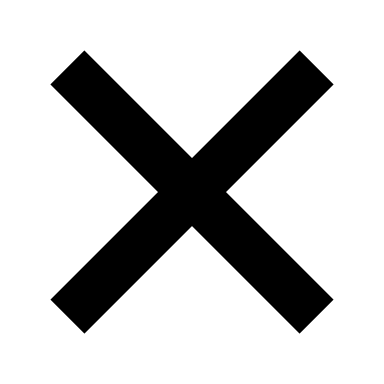 www.zanasyra.com
SUBTITTLE
text text text text text text text text text text text text text text text text text text text text text text text text text text text text text text text text text text text text text text text text
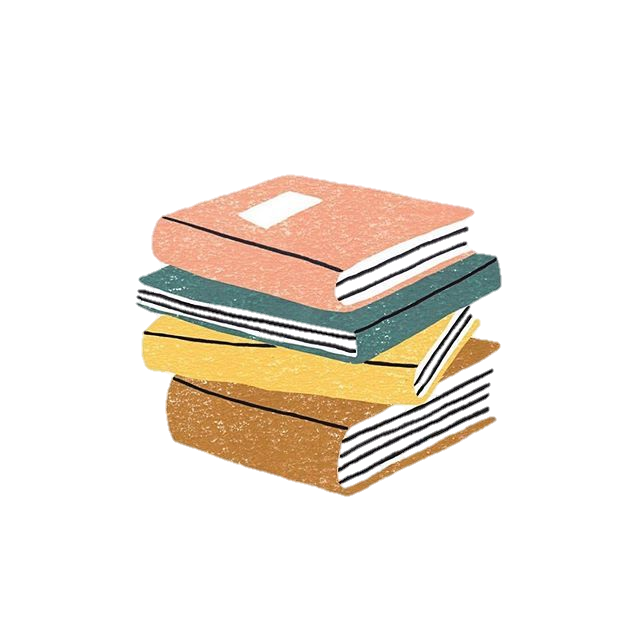 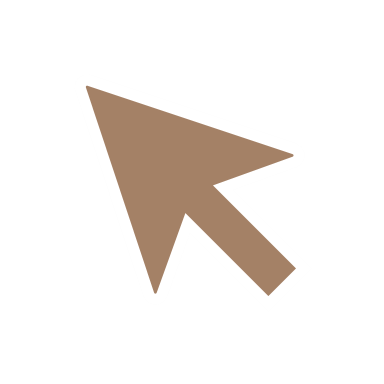 TOPIC 2
TOPIC 3
TOPIC 1
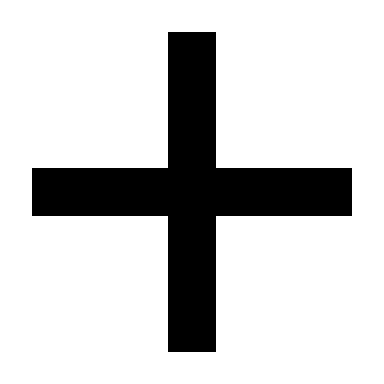 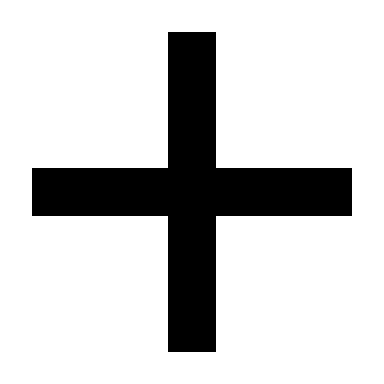 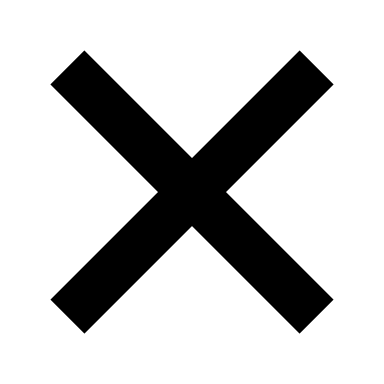 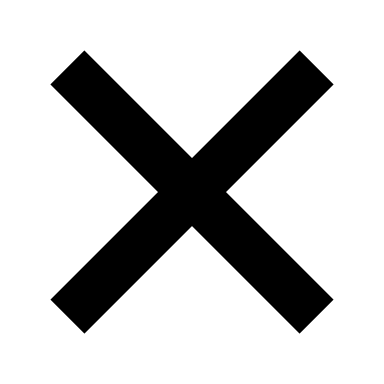 www.zanasyra.com
www.zanasyra.com
SUBTITTLE
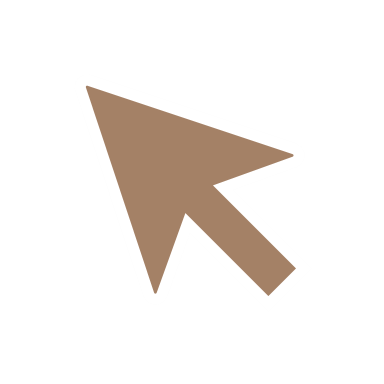 TOPIC 4
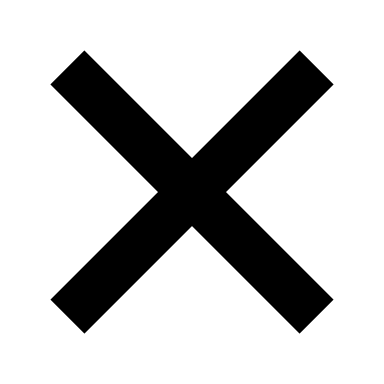 TOPIC 2
TOPIC 3
TOPIC 1
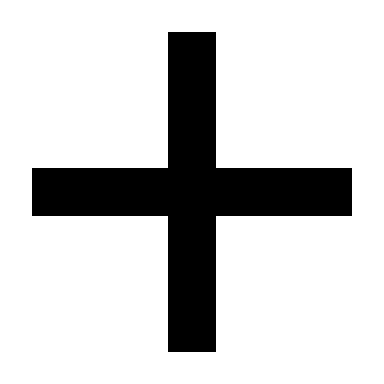 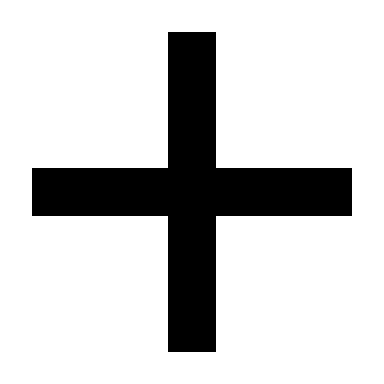 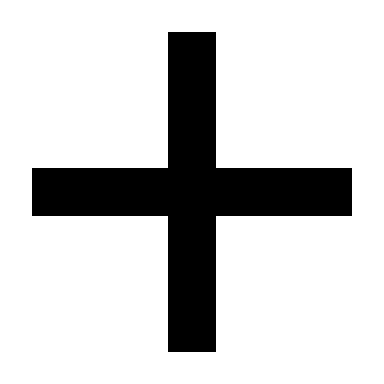 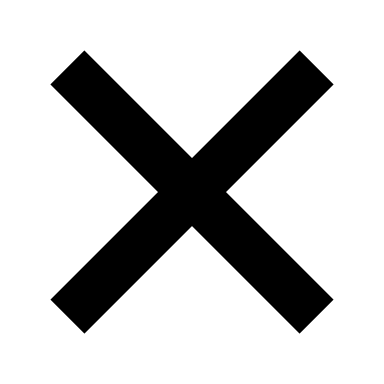 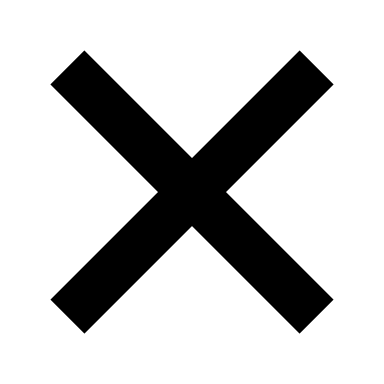 www.zanasyra.com
www.zanasyra.com
www.zanasyra.com
SUBTITTLE
text text text text text text text text
text text text text text text text text
text text text text text text text text
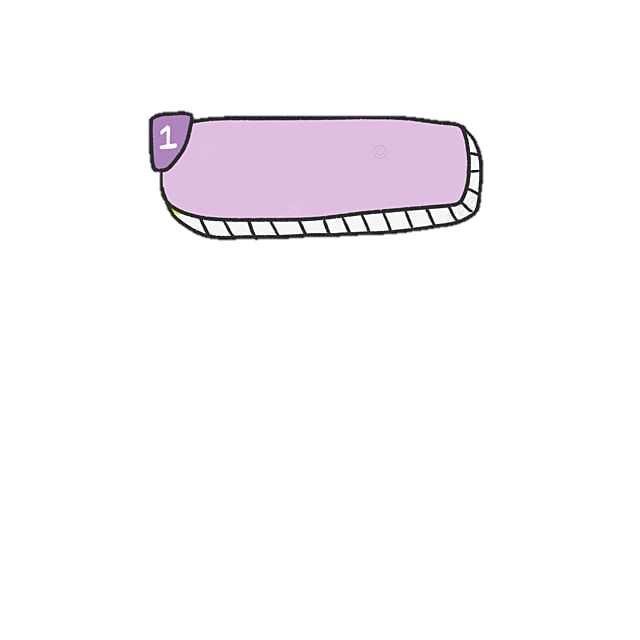 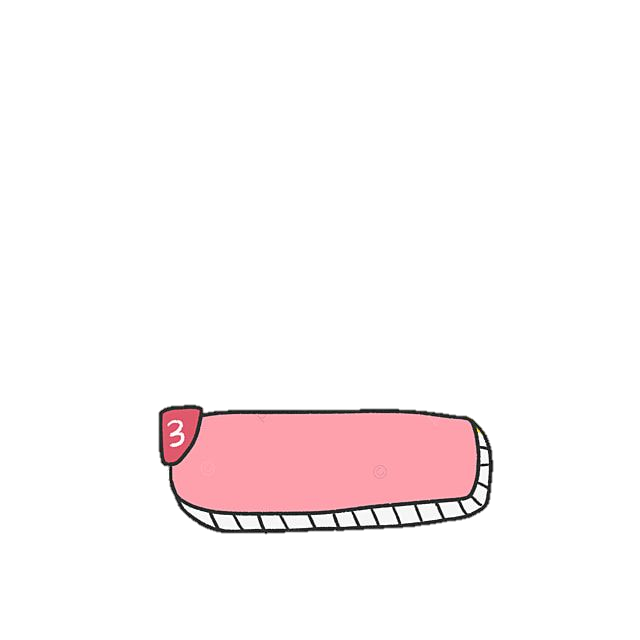 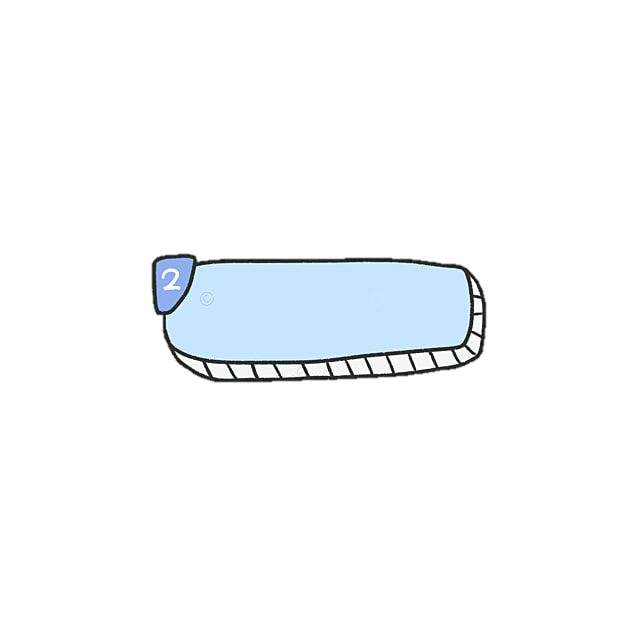 TEXT
TEXT
TEXT
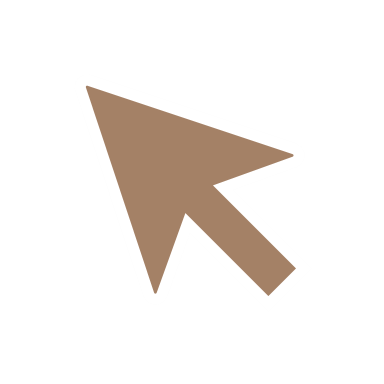 TOPIC 4
TOPIC 2
TOPIC 3
TOPIC 1
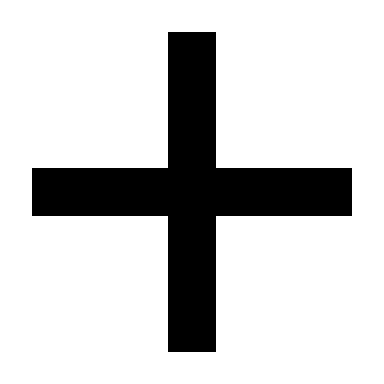 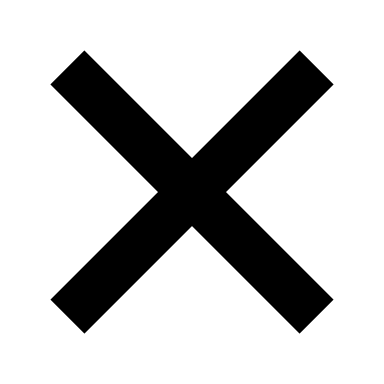 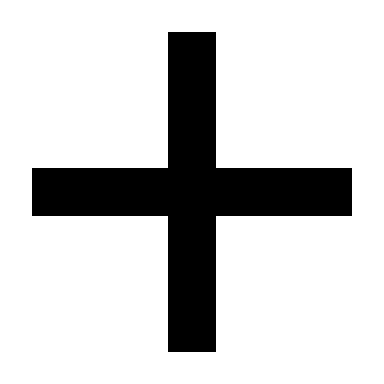 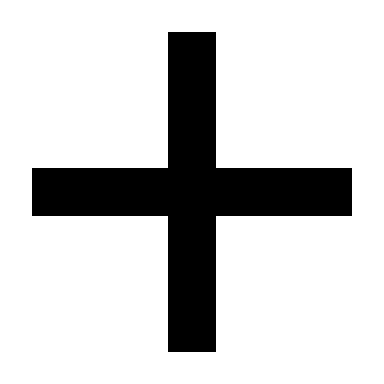 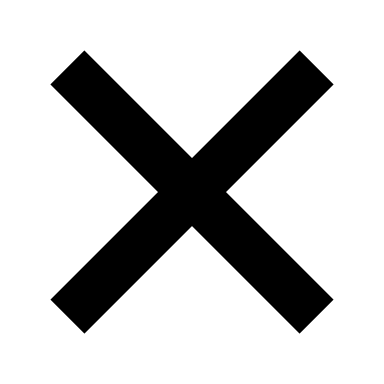 www.zanasyra.com
www.zanasyra.com
www.zanasyra.com
www.zanasyra.com
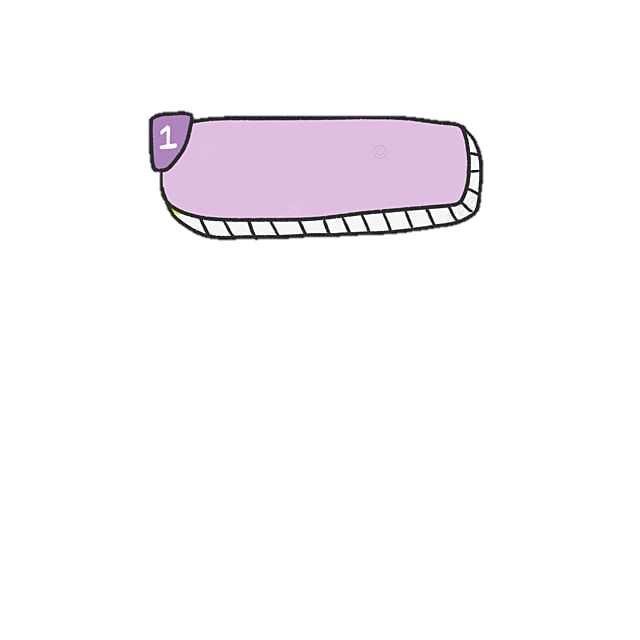 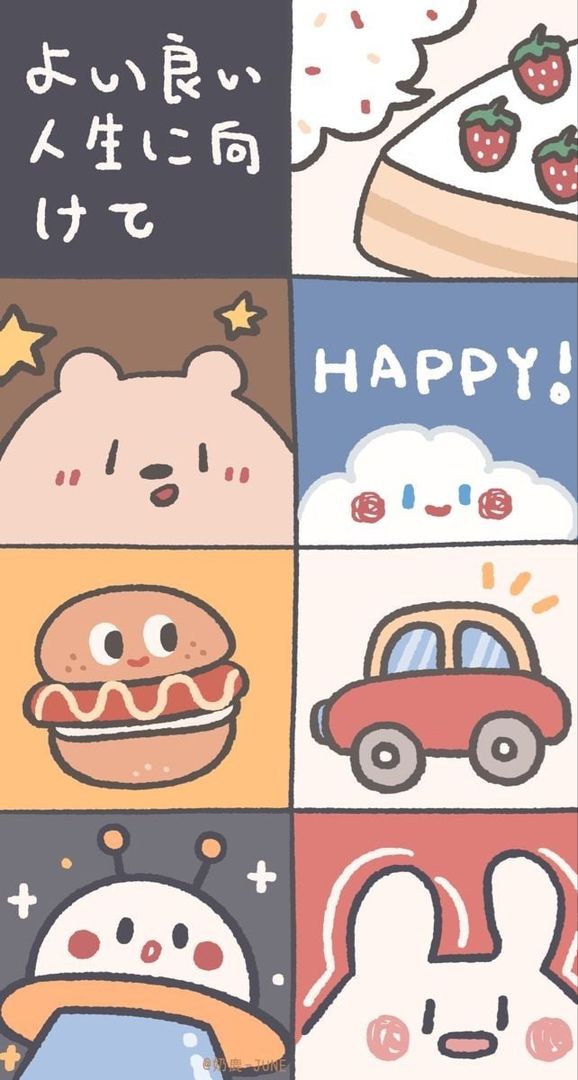 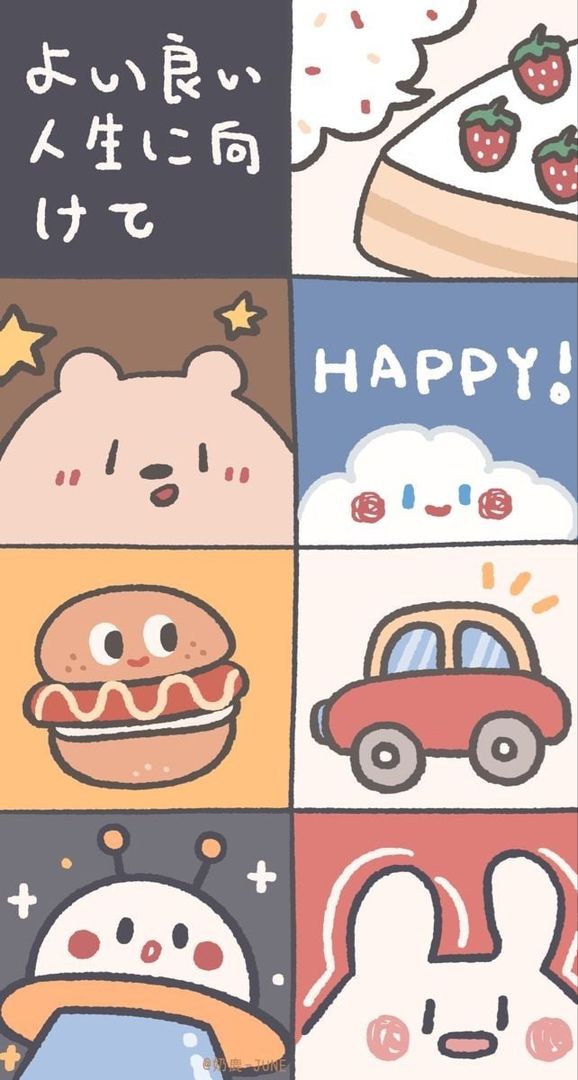 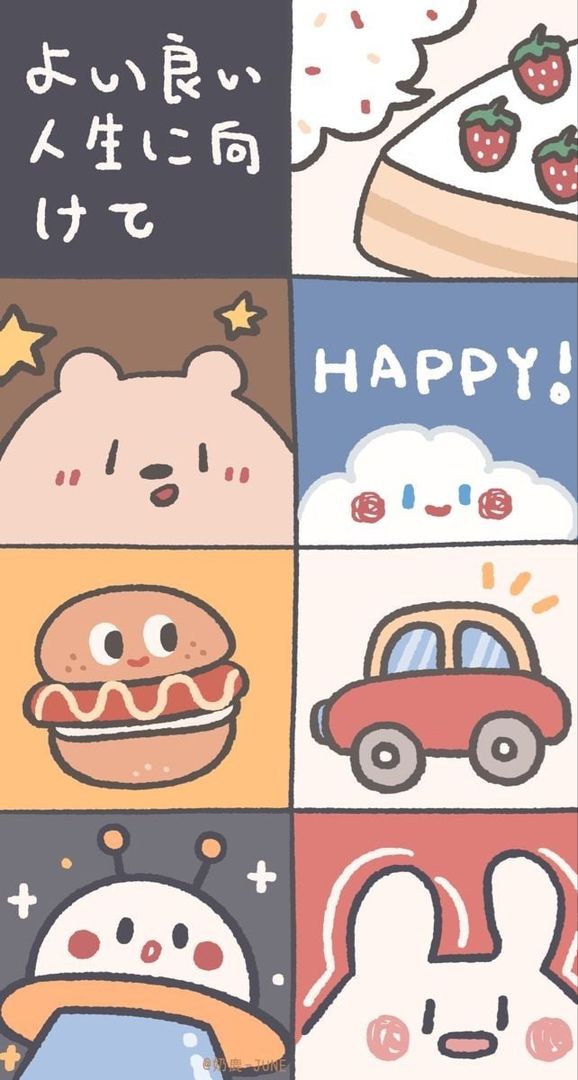 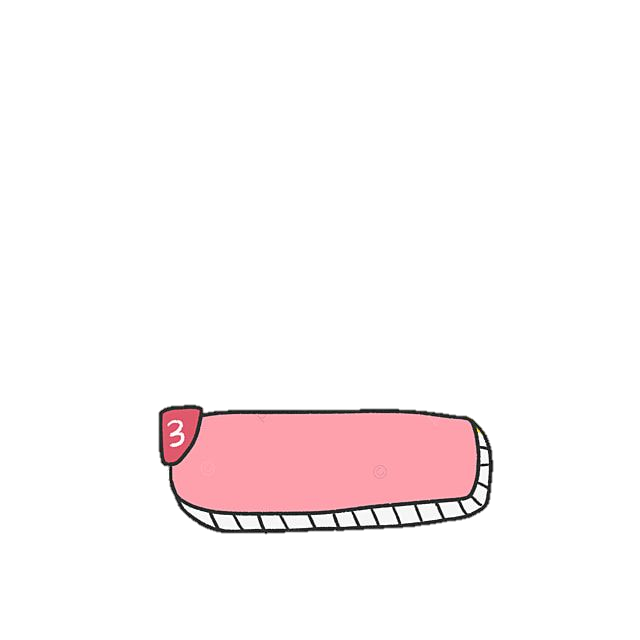 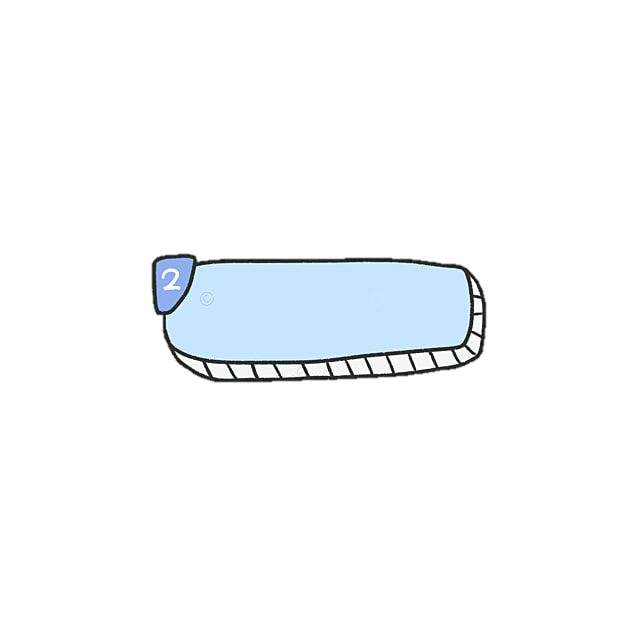 TEXT
TEXT
TEXT
SUBTITTLE
text text text text text text text text
text text text text text text text text
text text text text text text text text
pICTURE
pICTURE
pICTURE
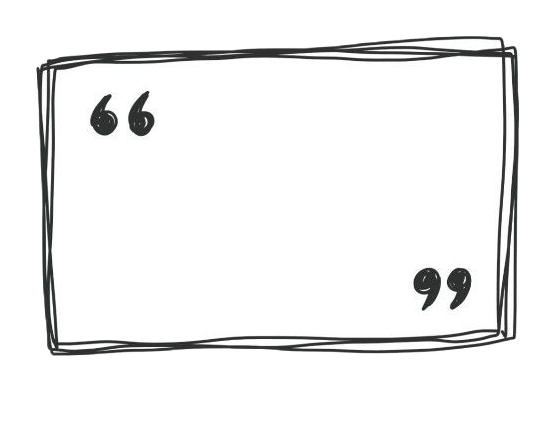 THANK  YOU
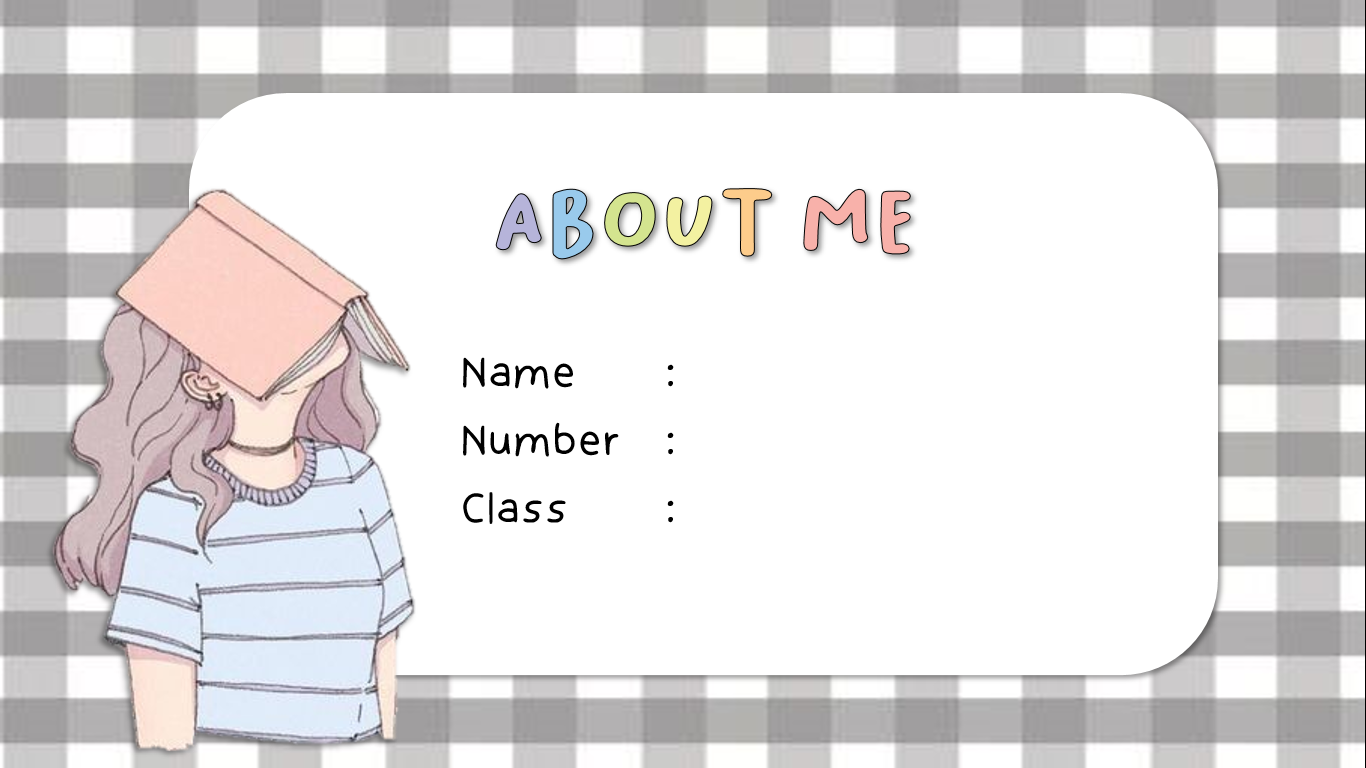 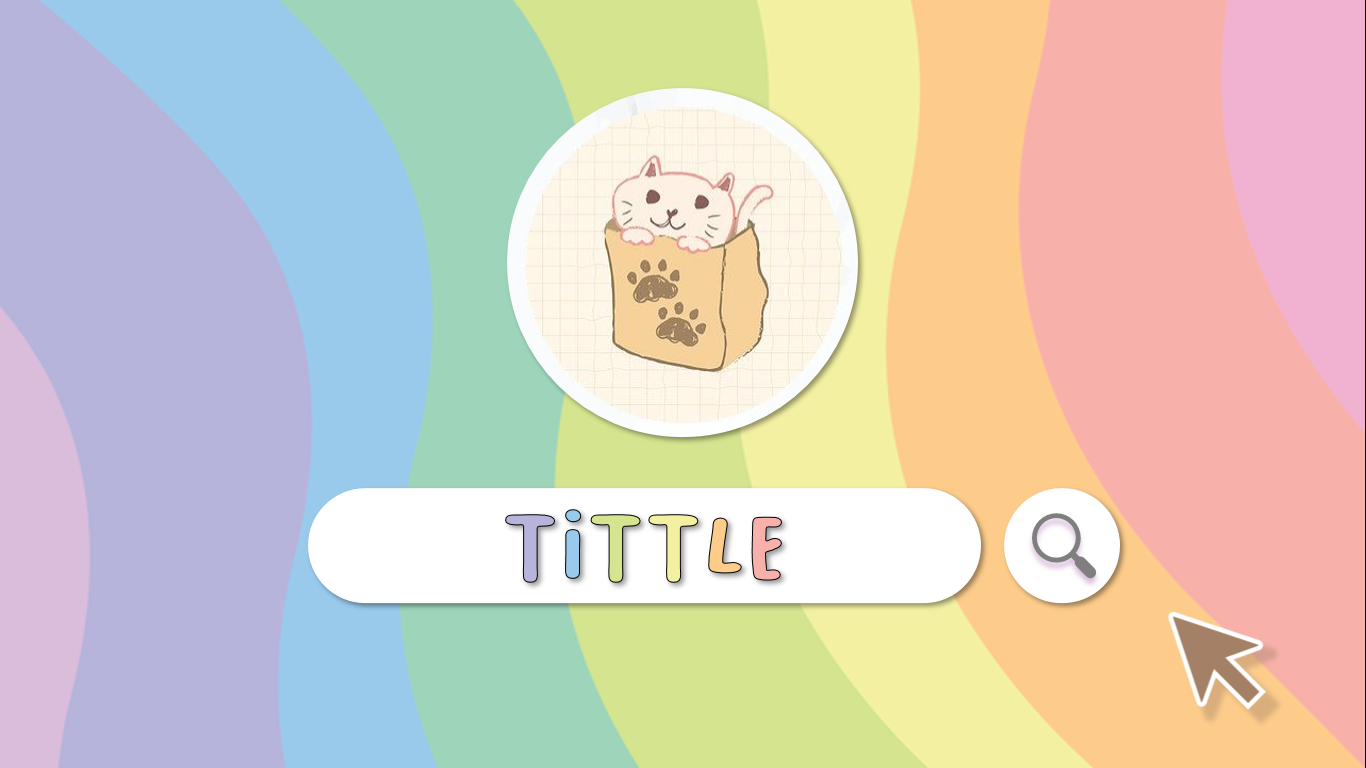 aestethic
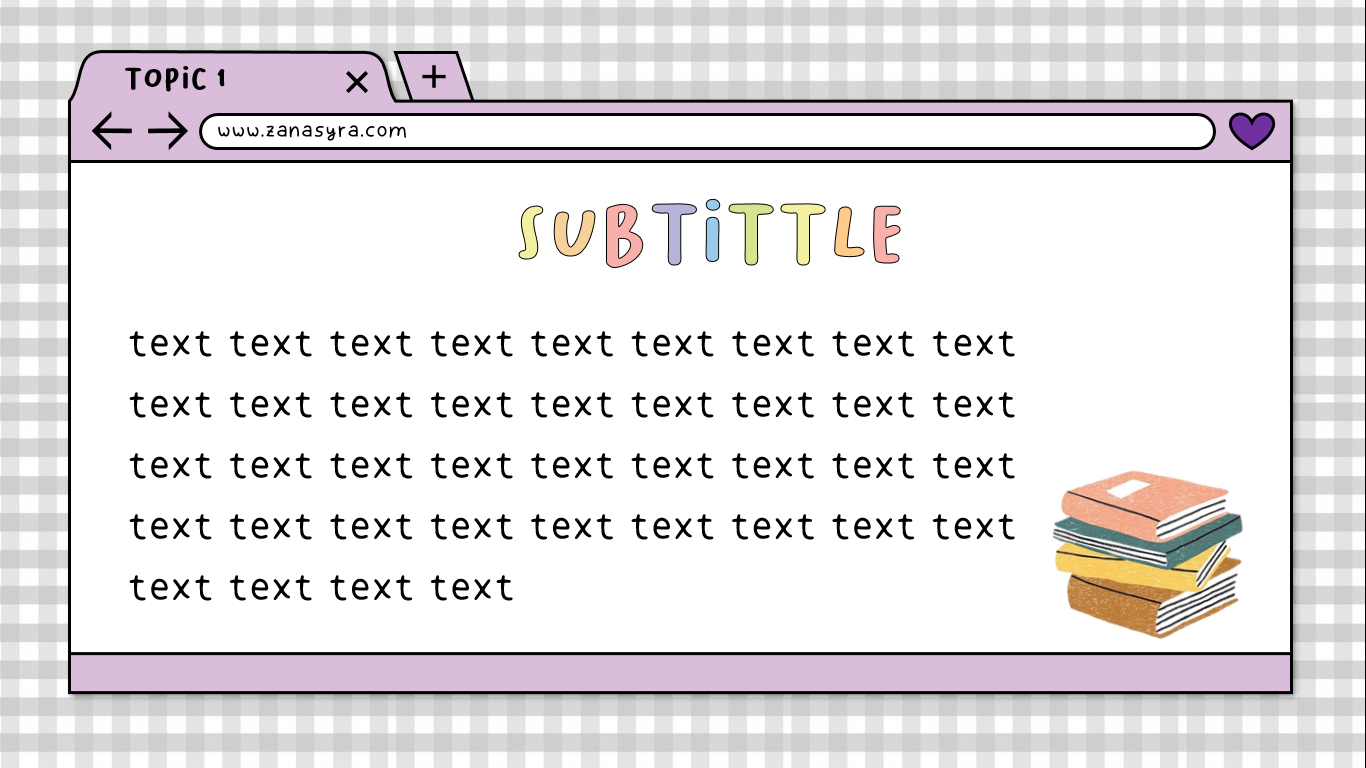 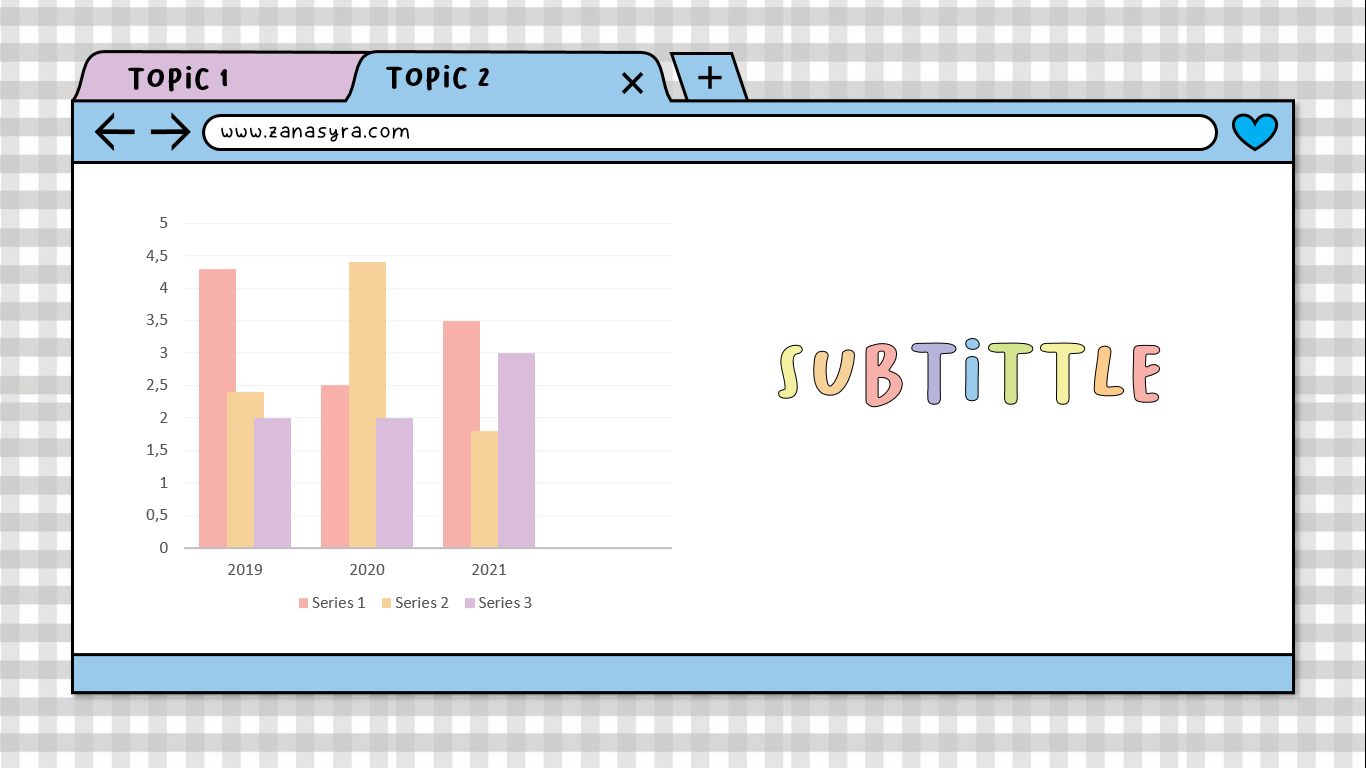 Power Point
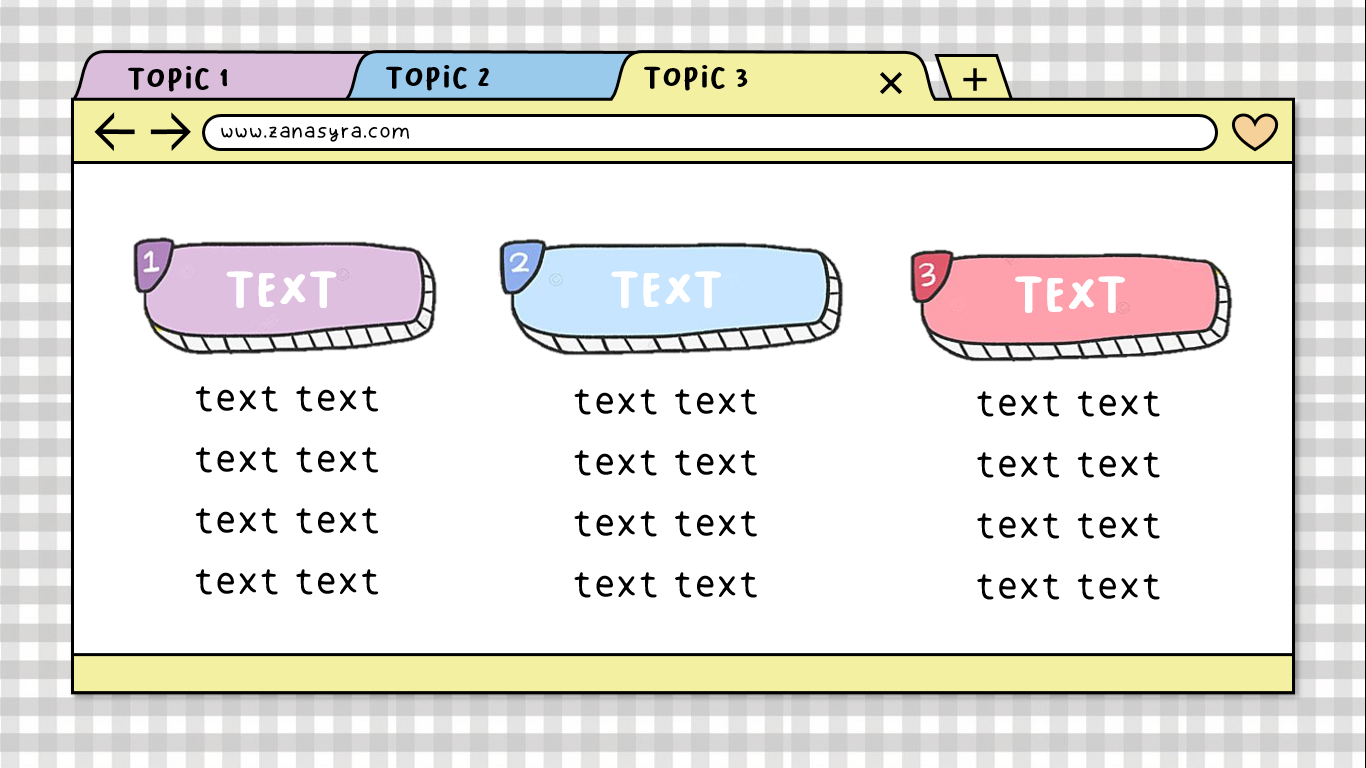 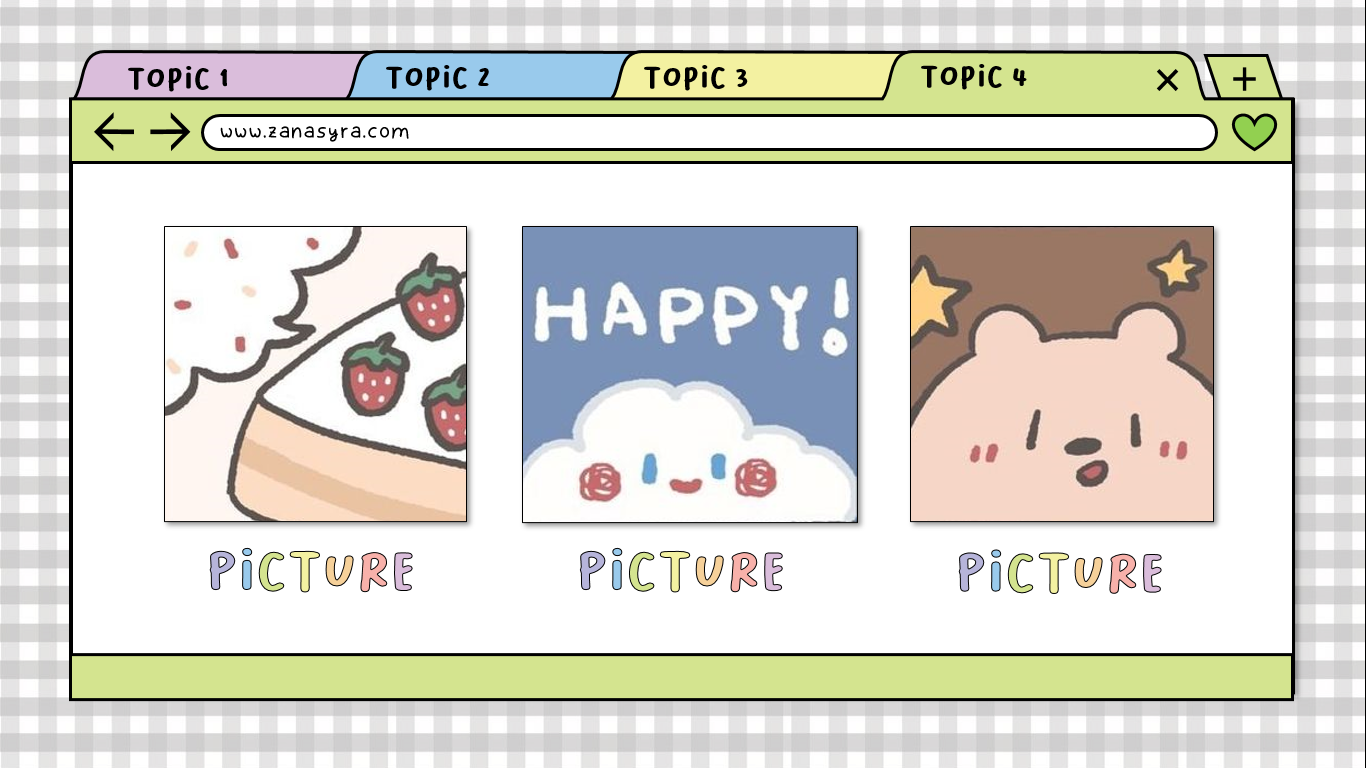 template